Trigonometrie im rechtwinkligen DreieckWerte der Winkelfunktionen im rechtwinkligen Dreieck
Überlegung
Welche Werte können Sinus, Cosinus und Tangens im rechtwinkligen Dreieck (=> spitze Winkel) annehmen?
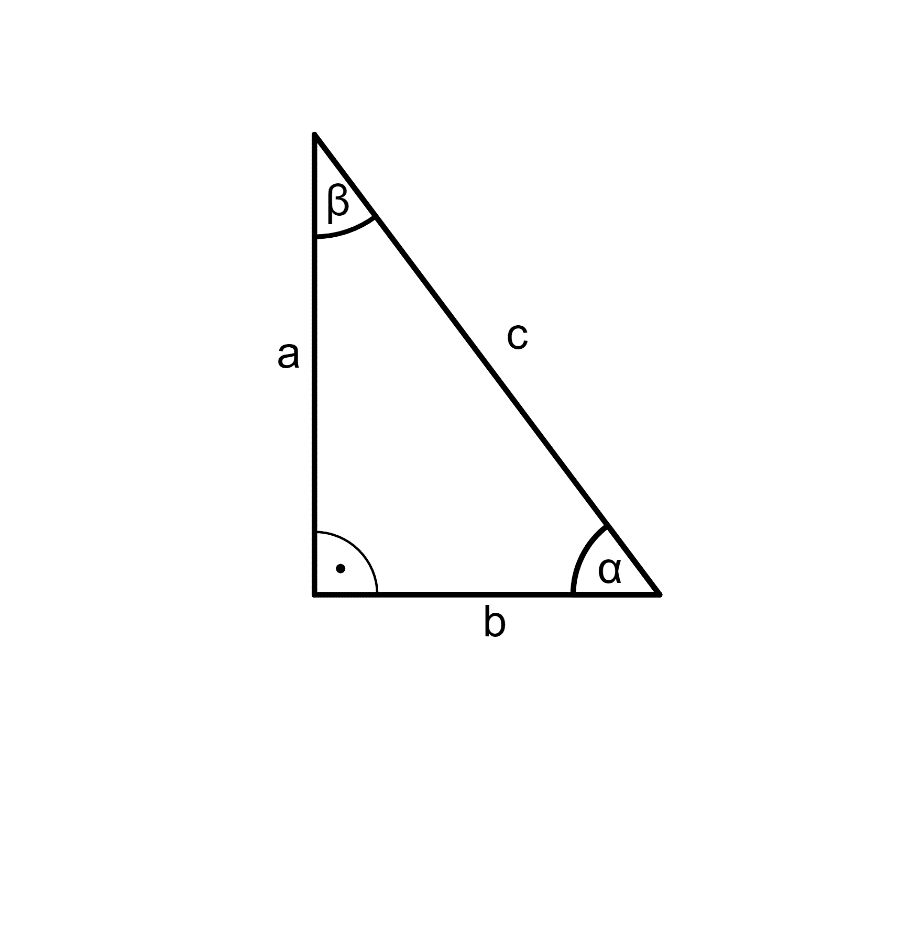 Überlegung
Welche Werte können Sinus, Cosinus und Tangens im rechtwinkligen Dreieck (=> spitze Winkel) annehmen?
Es gilt: Länge der Hypotenuse > Länge der Gegenkathete
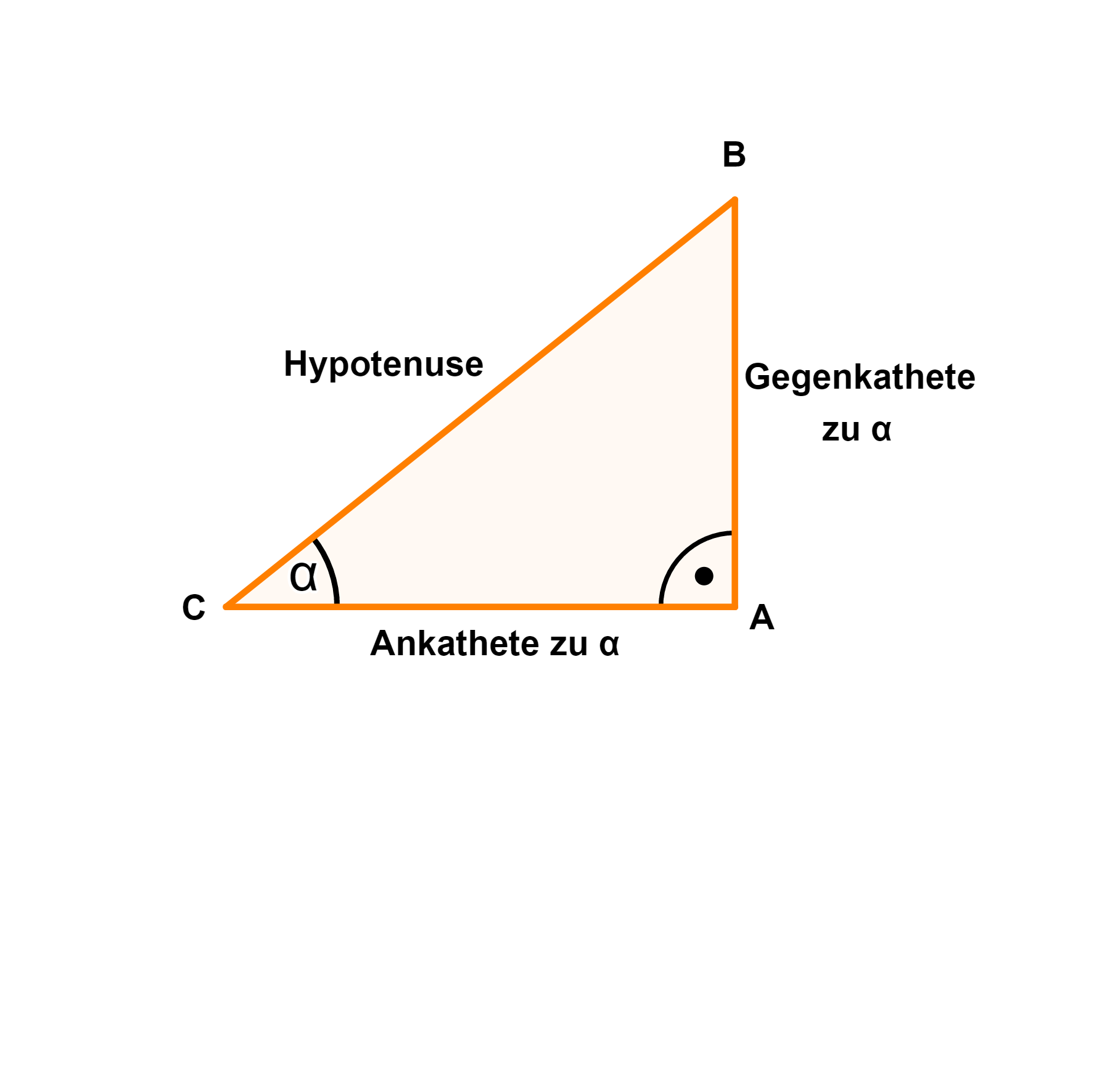 Folge: Der Sinus eines spitzen Winkels muss immer kleiner als 1 sein, 
da die Hypotenuse immer größer als die Gegenkathete ist.
Überlegung
Welche Werte können Sinus, Cosinus und Tangens im rechtwinkligen Dreieck (=> spitze Winkel) annehmen?
Es gilt: Länge der Hypotenuse > Länge der Ankathete
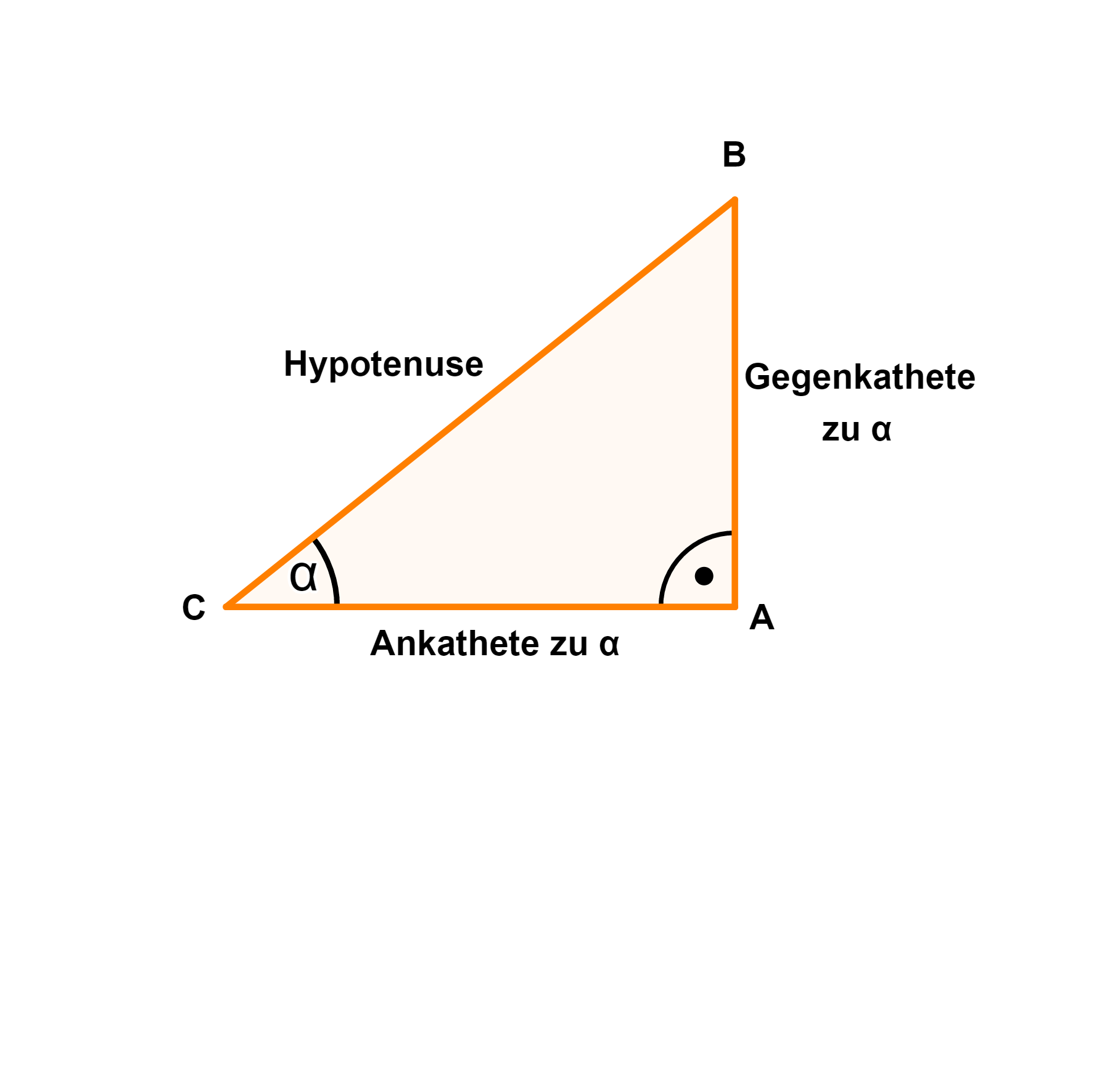 Folge: Der Cosinus eines spitzen Winkels muss immer kleiner als 1 sein, 
da die Hypotenuse immer größer als die Ankathete ist.
Überlegung
Welche Werte können Sinus, Cosinus und Tangens im rechtwinkligen Dreieck (=> spitze Winkel) annehmen?
Gegenkathete kann größer, gleich groß, aber auch kleiner als die Ankathete sein
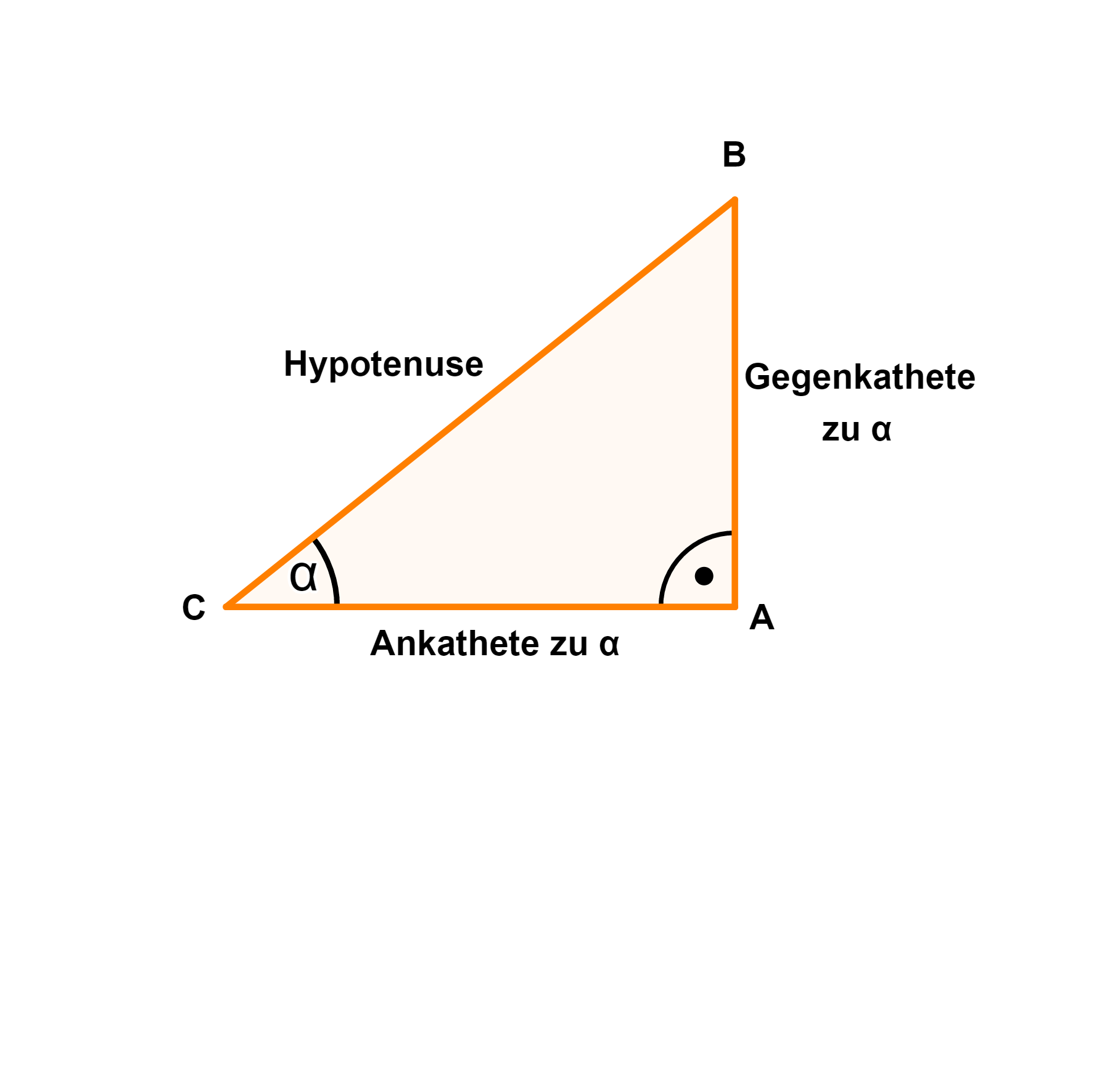 Zusammenfassung
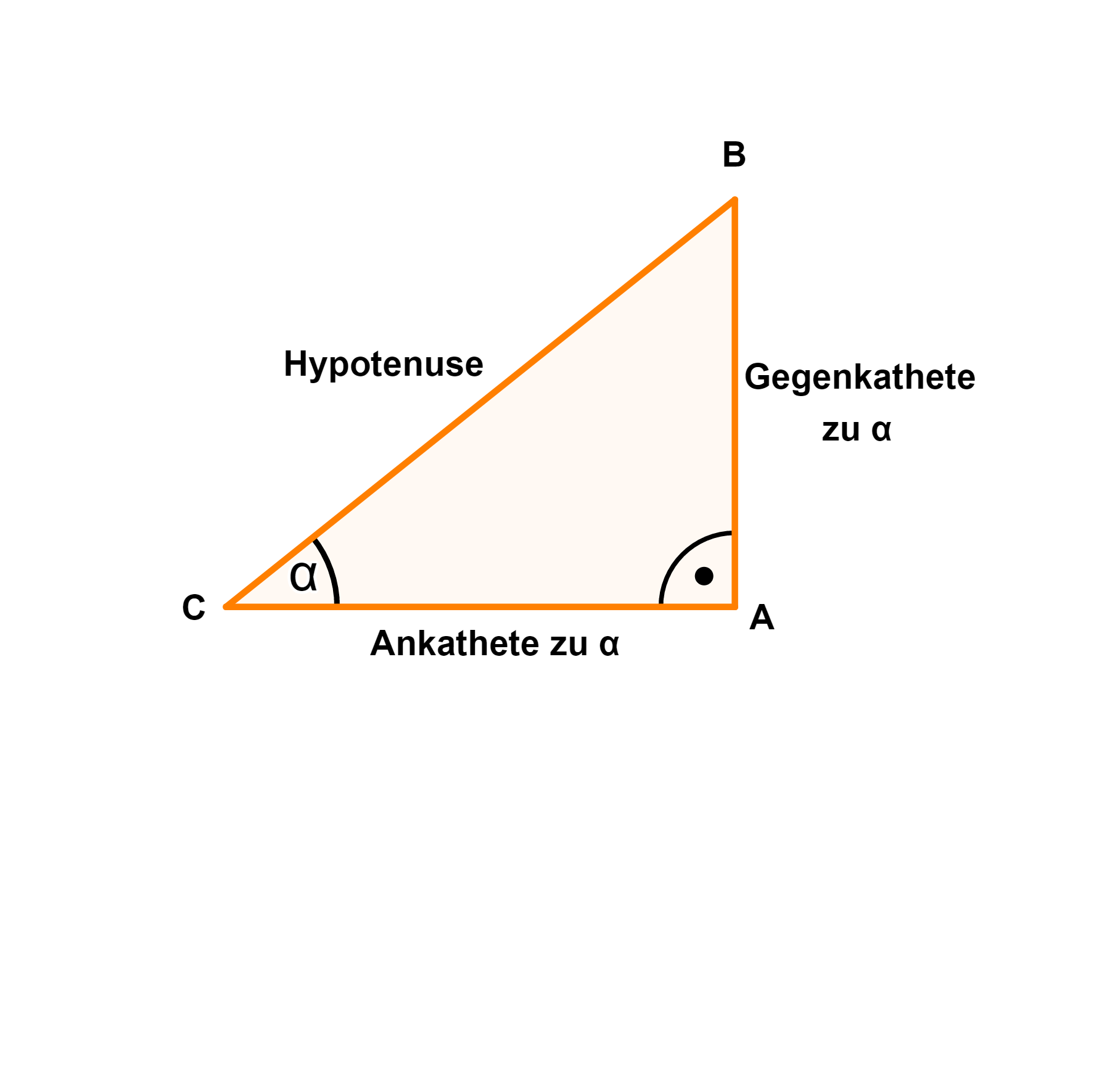